Cérémonie des talents et des engagements
2021/2022
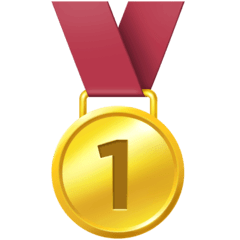 BTS CRSA
Médaille d’or olympiade FANUC
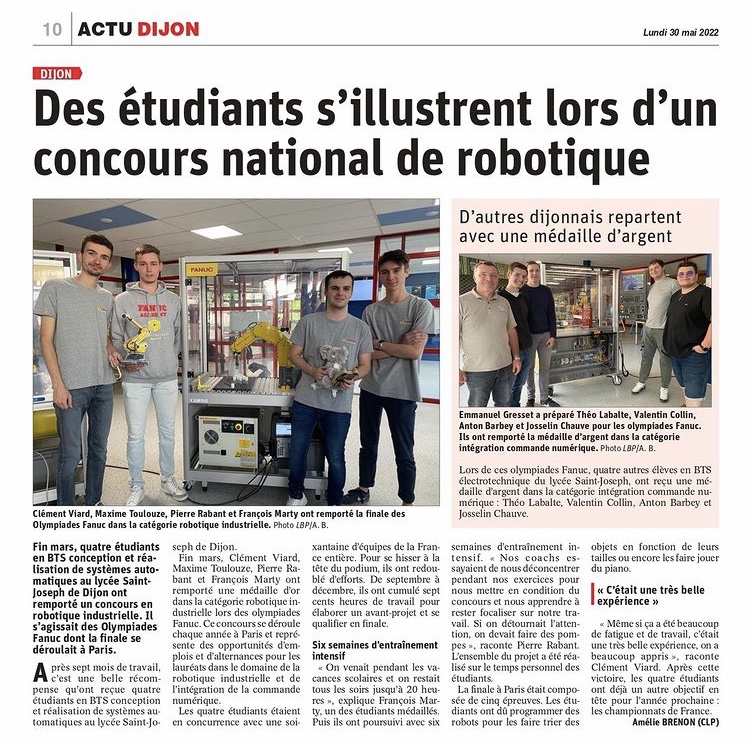 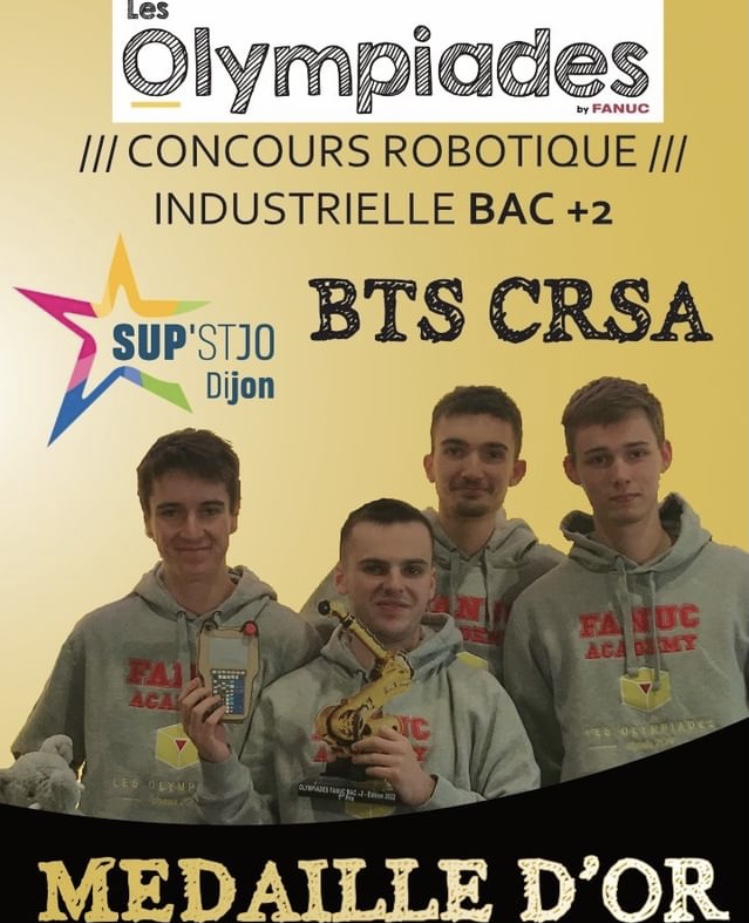 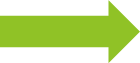 Pierre RABANT
Maxime TOULOUSE
Clément VIARD
François MARTY

Anton BARBEY
Josselin CHAUVE 
Valentin COLLIN
BTS E
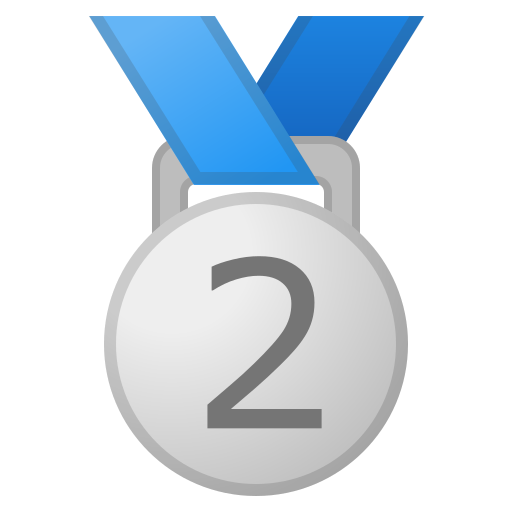 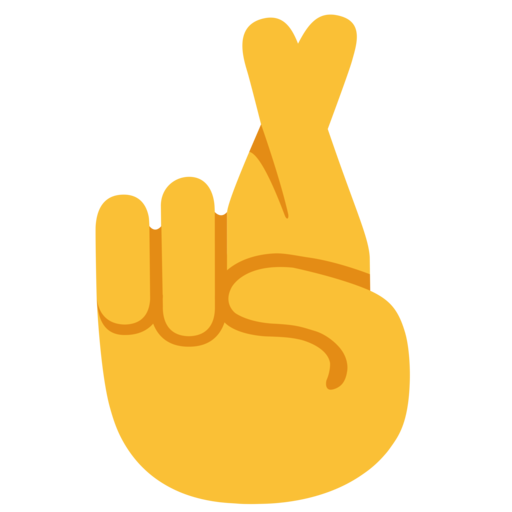 4 DEC 1 groupe A
Concours d’hôtel à insectes
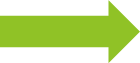 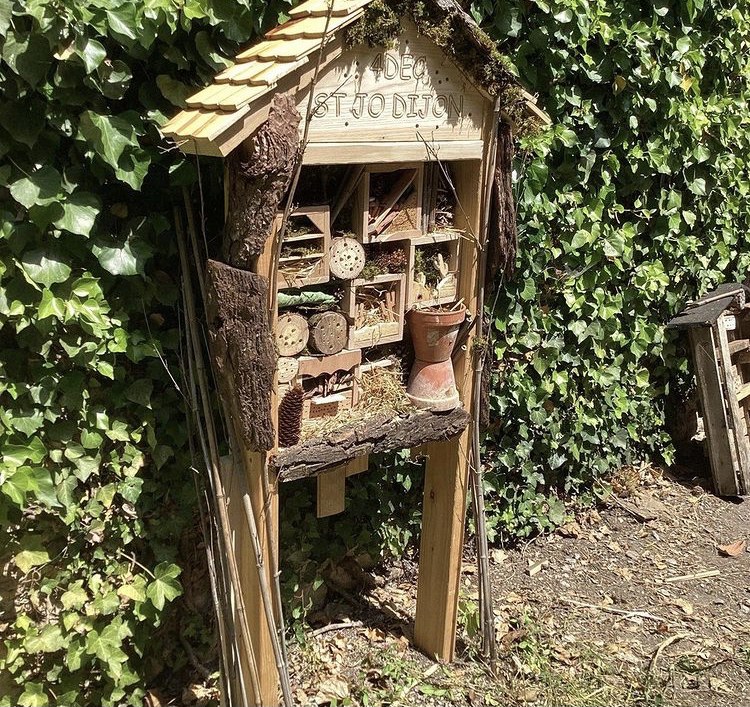 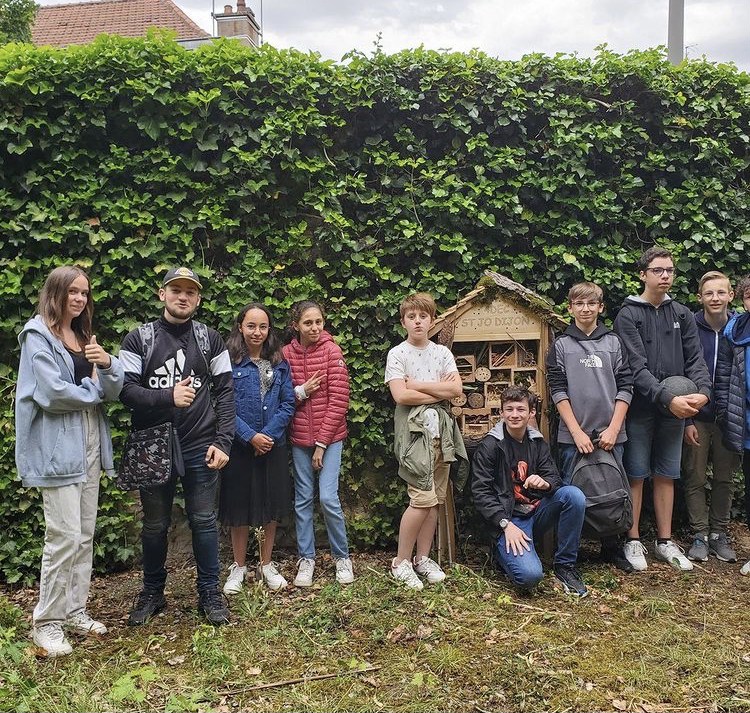 Neila AMZIL
Mathis BOUDRIOT
Sam CHATELET
Ilyana ES SABOUNI
Maé FARGE
Dorian FOUBERT
Charles GILLOT-BRAMOUILLE
Nicola GONZALEZ TORTOCHOT
Loïc JAQUEMIN
Anaïs JAOUEN
4 DEC 2
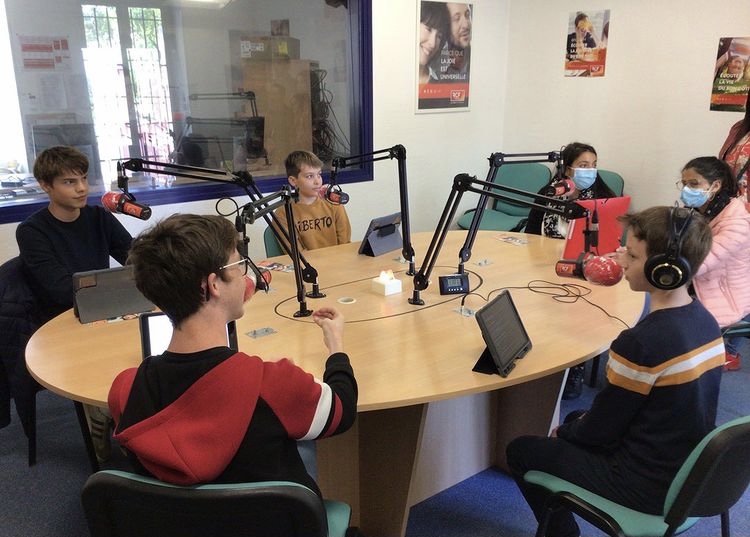 Théophile BACCHIALONI
Mélina MARIE-ROTHLISBERGER
Mathis BAILEY
Nathan BORGES MORAIS
Pierre BRESSON
Thibault CHAINTREUIL
Albin CUROT
Lohana DIOWAKU
Enzo MARCIANO
Gabin MINOT
Mathis NAAL
Mathis NAAL
Amandine PATUREAU
Timothée PITOIS
Eden PUGET-GARING
Enzo RACINE 
Maël RAUSHER
Johanna RINQUIN
Mathys SAVROT
Charlie SORDEL 
Benjamin TINET
Armand TREVES
Création d’un livre en faveur de l’environnement
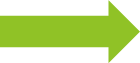 2 ERA
Prix du travailleur manuel
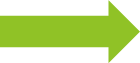 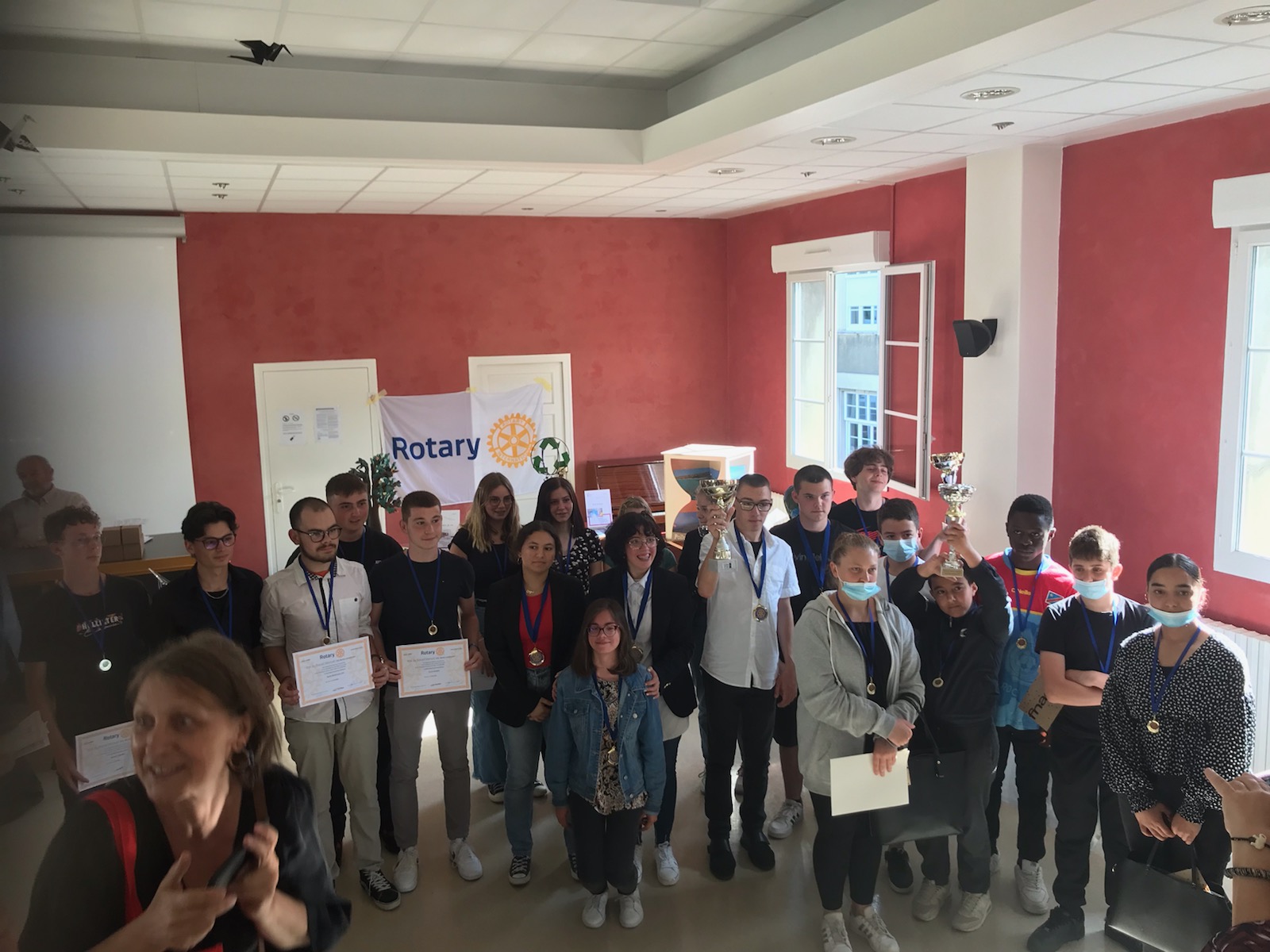 Génes ARLAUD
Léa BASSET
Lana BERTONCINI
Ilian BONNEFOY
Timéo CHARPENTI
Ludivine CRESSOT
Axel DUPLESSI-COUVENT
Flavie FASSIO
Guillaume GOURDON
Louise JULIEN 
Lisa LELIEVRE
Alice MARCINIAK-GUILLEMIN
Yanis MORLAND
2 ERA
Prix du travailleur manuel
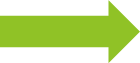 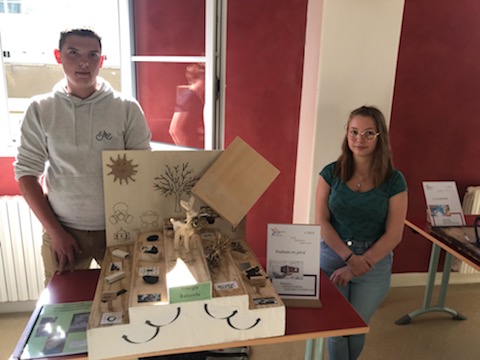 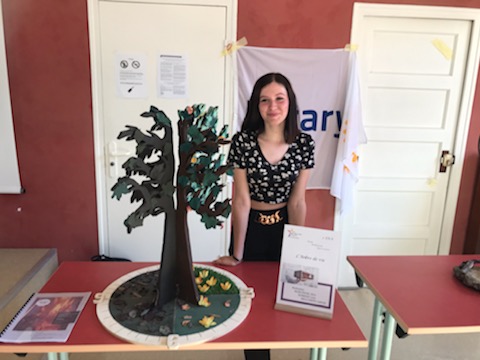 2 ERA
Premier prix aménagement
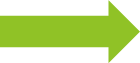 Léa BASSET
Lana BERTONCINI
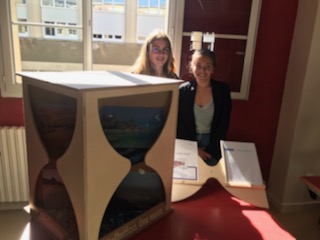 1 OBM
Prix du travailleur manuel
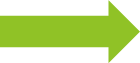 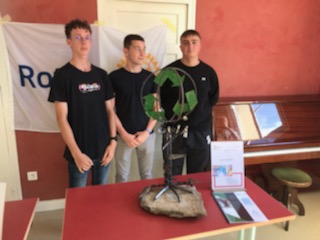 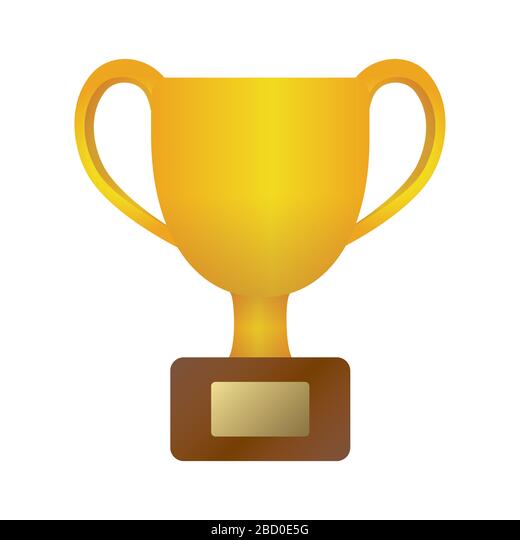 Enzo BAGOT
Adam DUQUESNE
Come GAUDRY
Samuel JEANNIN
Sacha MARCOUILLIER

Odilon WEULERSSE
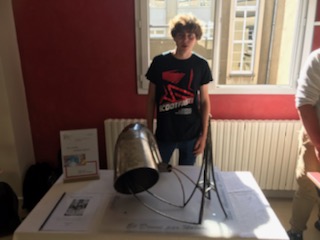 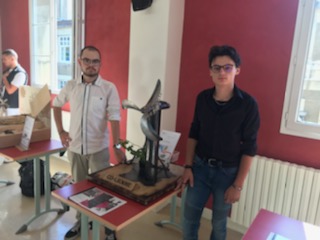 T SN
Exposition galerie 
interface
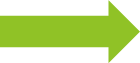 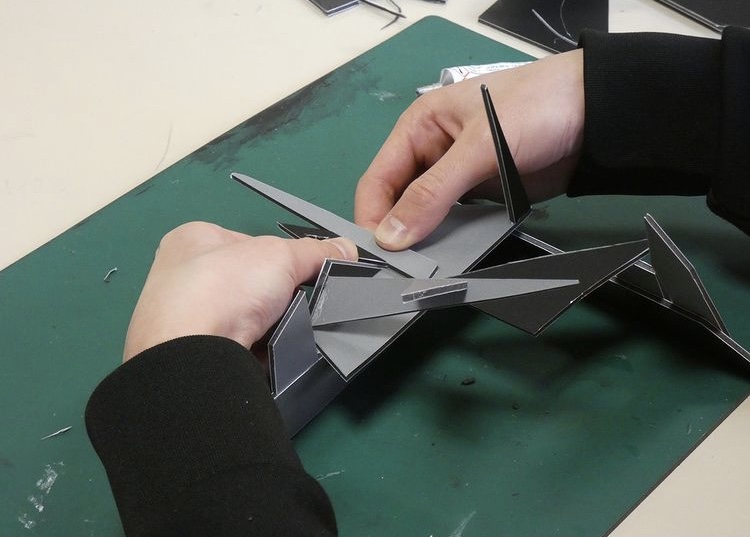 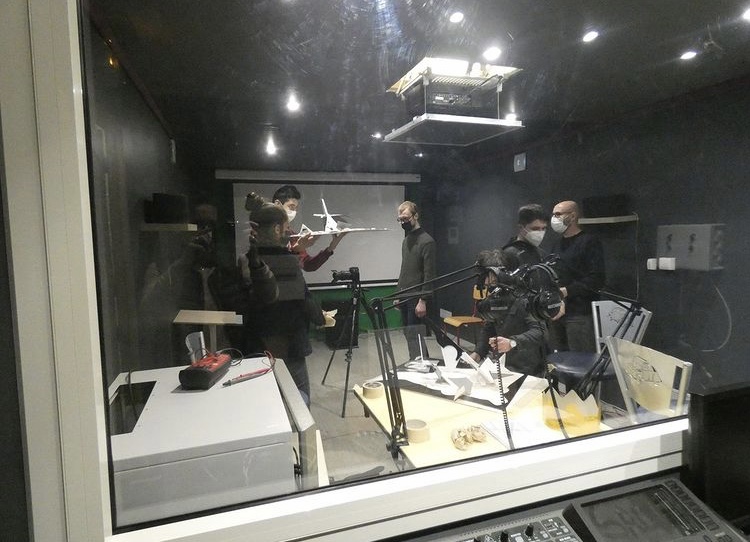 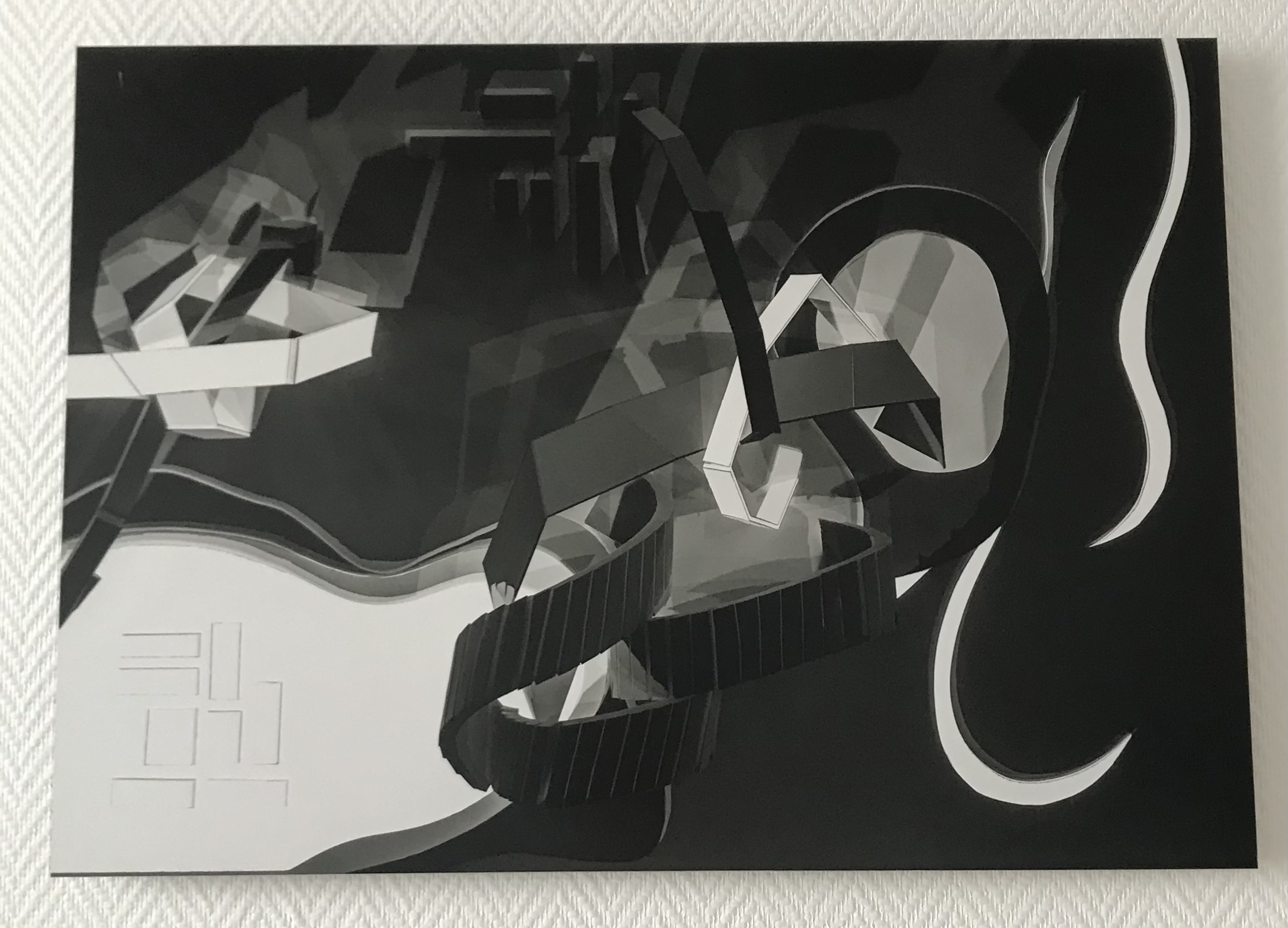 Ilyes GUENEAU
Titouan LE LIEVRE
Enzo LEGER
Clément LUCAS 
Kévin PASCAL
Romain ROUSSEL
Amaury SANCHEZ
Corentin VARACHAUD
Axel BAUDIN
Enzo BERTHOUX
Adrien BIGOU
Jules BONHEURE
Keryan BOURDEAU
Robain CALAME
Gabriel CARDOT
Charles COLETTE 
Tanguy COLLINET
Lucas CORNILLIE
Tony DA SILVA
Elio DAGES
Reinald DIAS
Firmin DOS SANTOS
Tom FARACHE
Baptiste GOUX
Antoine GRELU
Equipe foyer
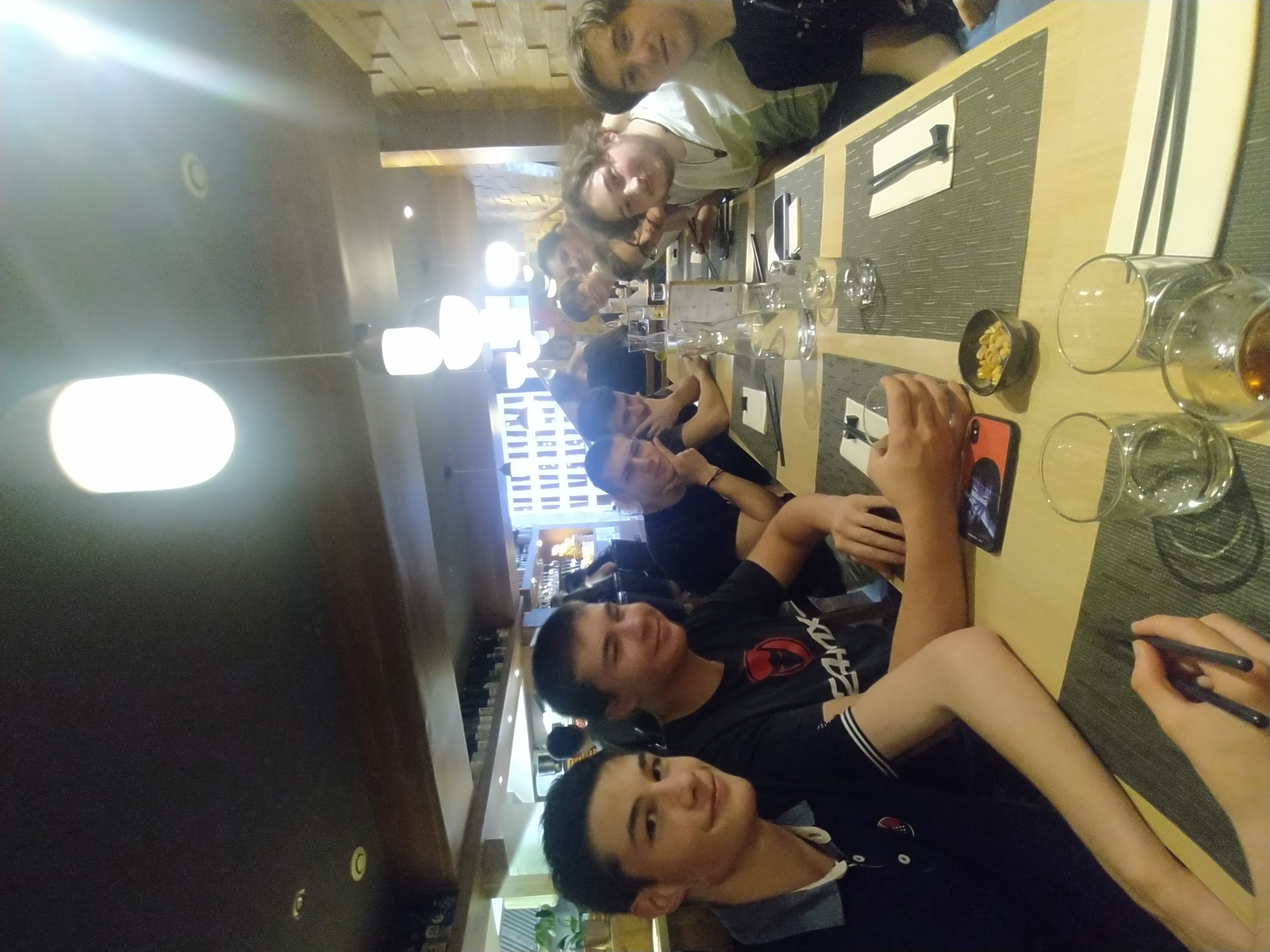 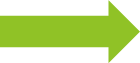 Aménagement des espaces BTS - BDE
Julien SORDEL
Keryan BOURDEAU
Lana BERTONCINI
Coralie ATIFAME
Quentin HABERMACHER
Quentin WILLMAN
Mathys PONCET
Ambroise PAGES 
Sophie HEUBACH
Anaïs JOUVENCEAU
Lenny RODRIGUEZ
Léa DANTON SN2
Marian VINCENT SN2
Jean PICCOT CPI2
+ Elèves délégués
Matys COUBAT
Concours Meilleur Apprenti de France catégorie menuisier
Nicolas FEURTEY
Louis SCHEMBRI
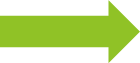 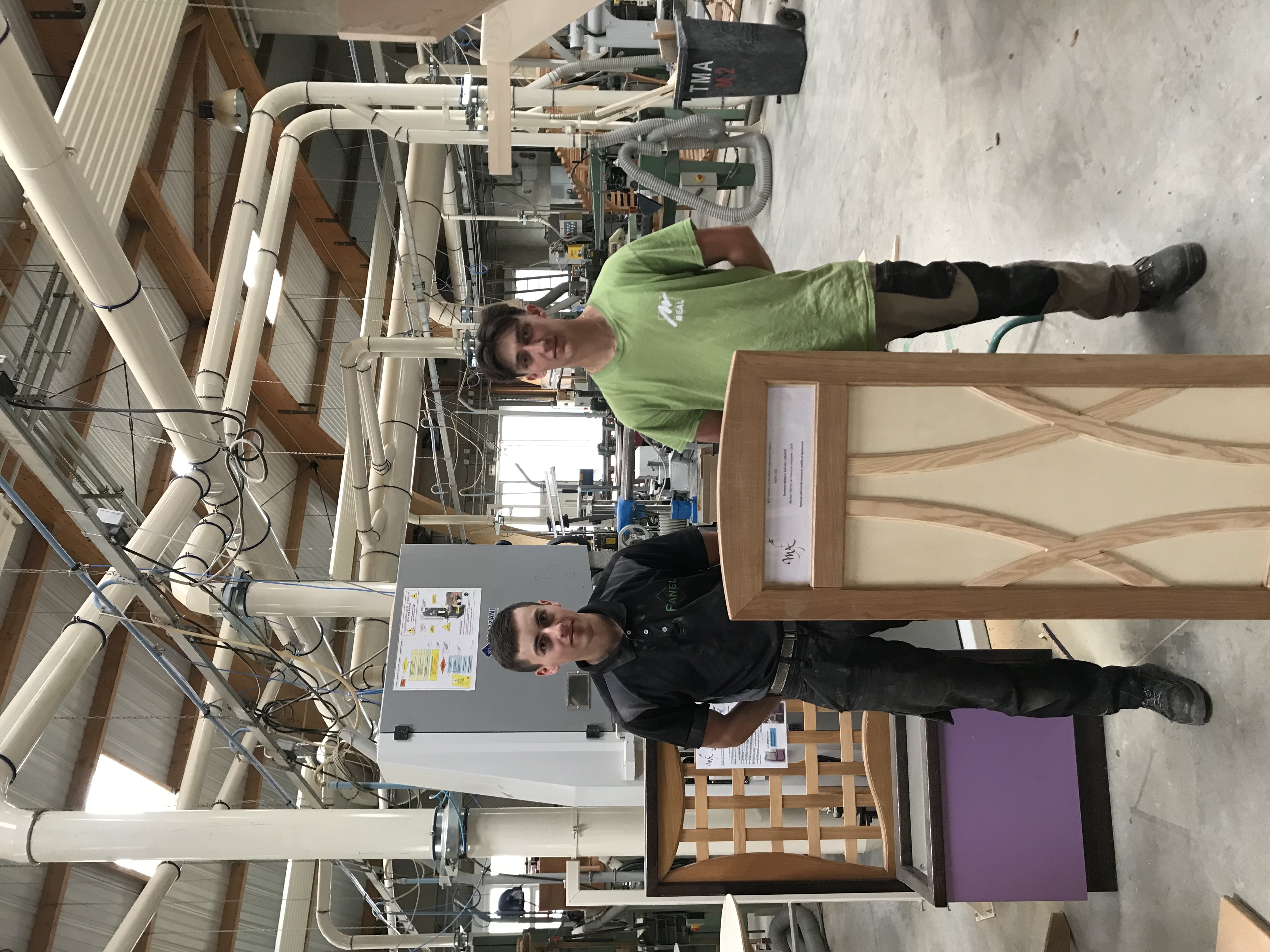 Reconversion professionnelle
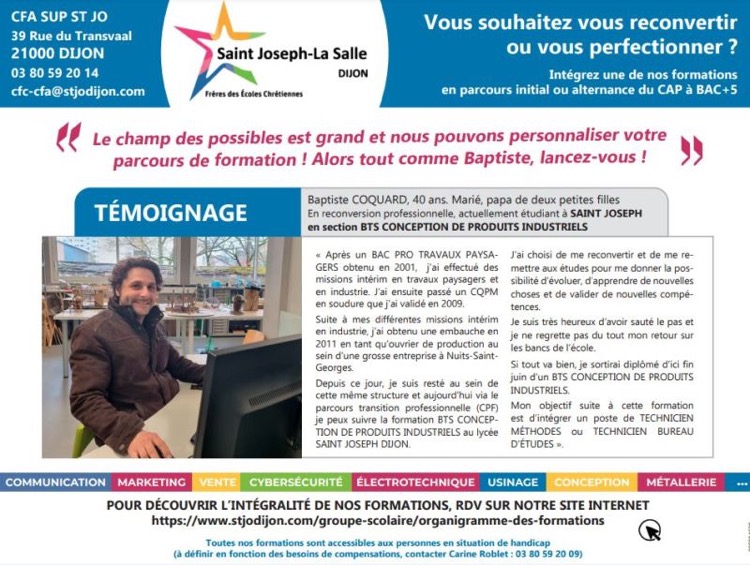 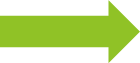 Baptiste COQUARD 
BTS CPI
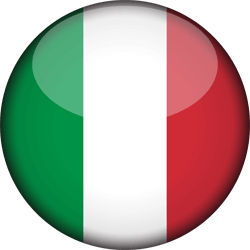 Stage 1ère année 
à TURIN  BTS CRSA 1
Lisa RUSAK 
Alexandre BESSON
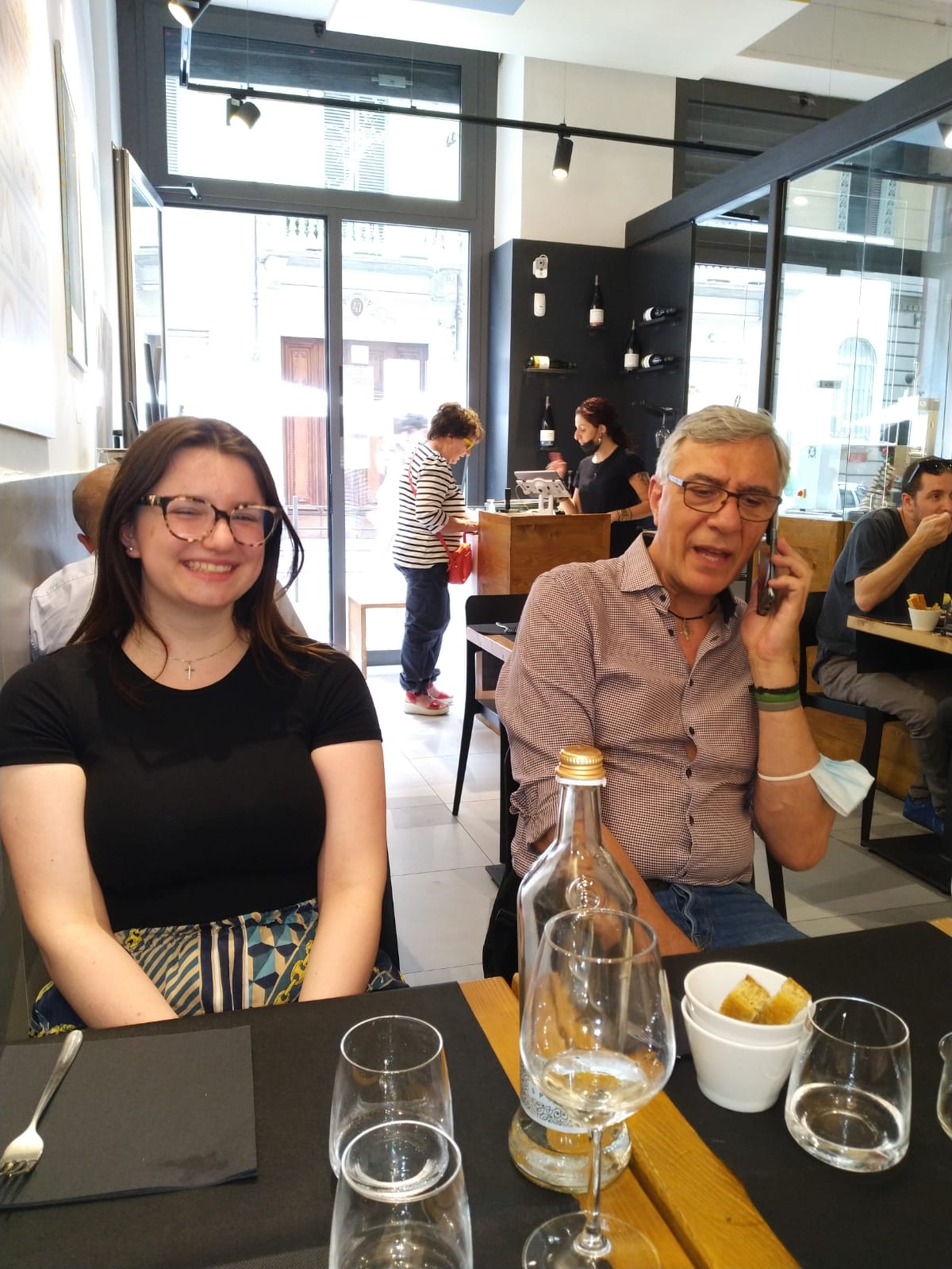 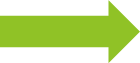 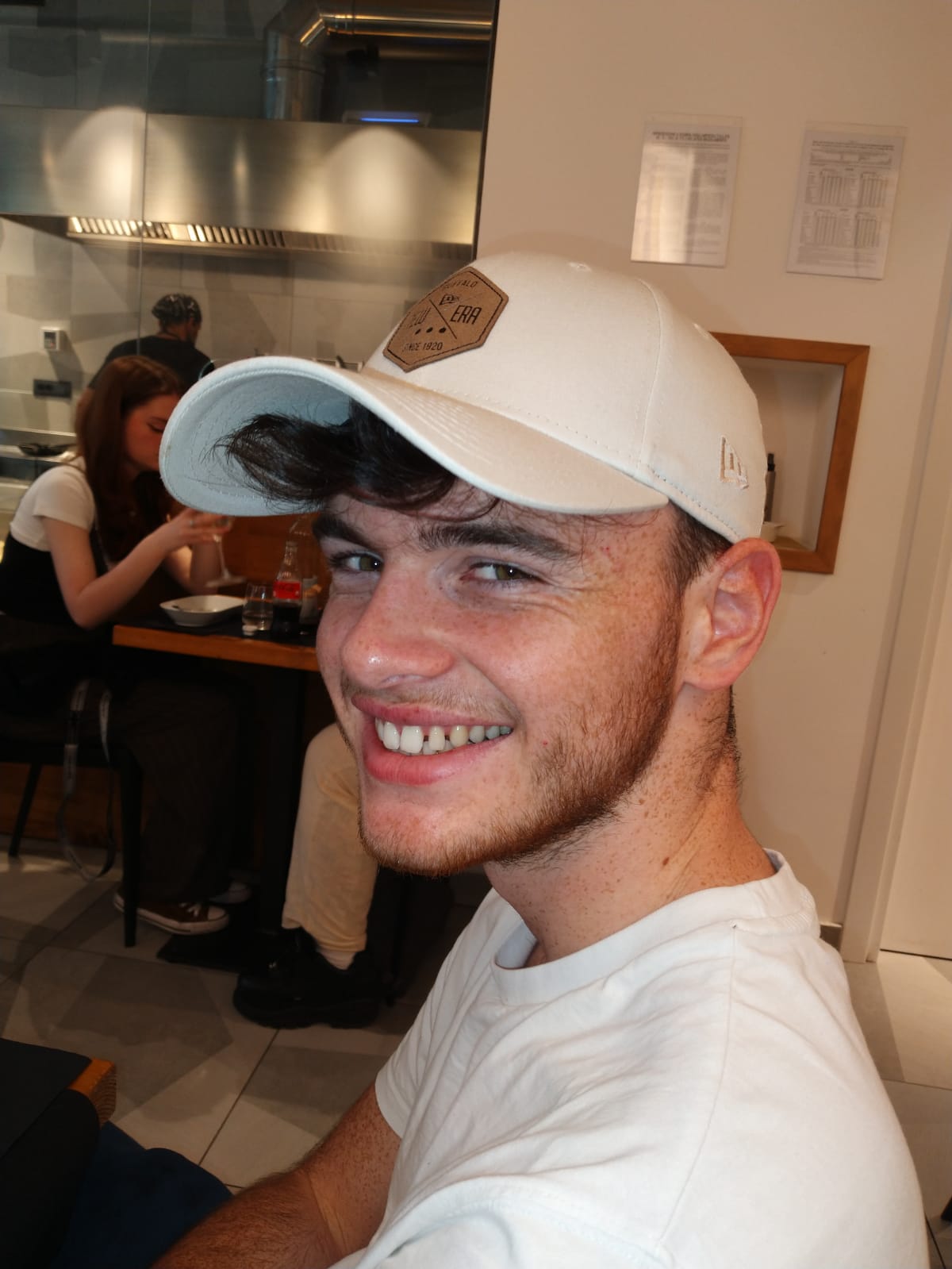 BRAVO À TOUS !
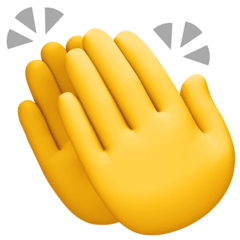